Seventh Sunday of Easter
Year A
Acts 1:6-14  •  Psalm 68:1-10, 32-35    
1 Peter 4:12-14; 5:6-11  •  John 17:1-11
When he had said this, as they were watching, he was lifted up, and a cloud took him out of their sight.
Acts 1:9
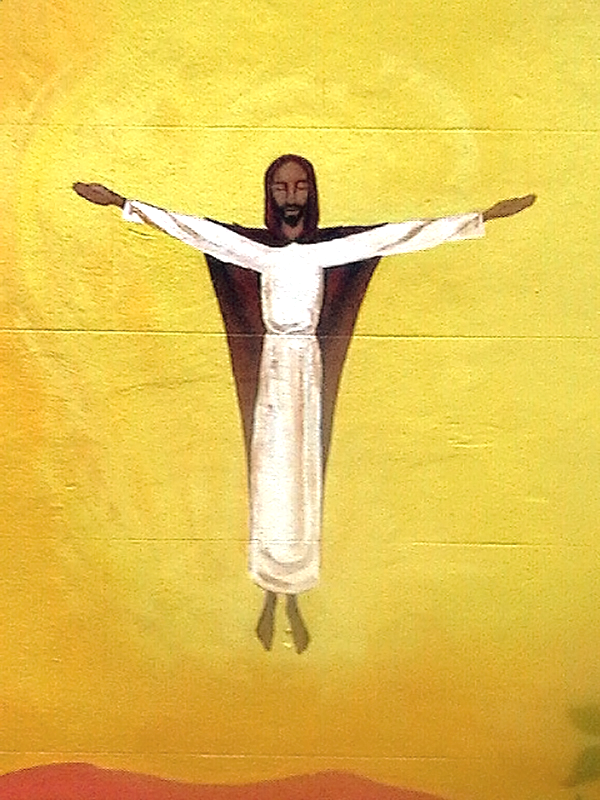 Ascension

Building Mural
Bristol, England
Sing to God, sing praises to his name; lift up a song to him who rides upon the clouds.
Psalm 68:4a
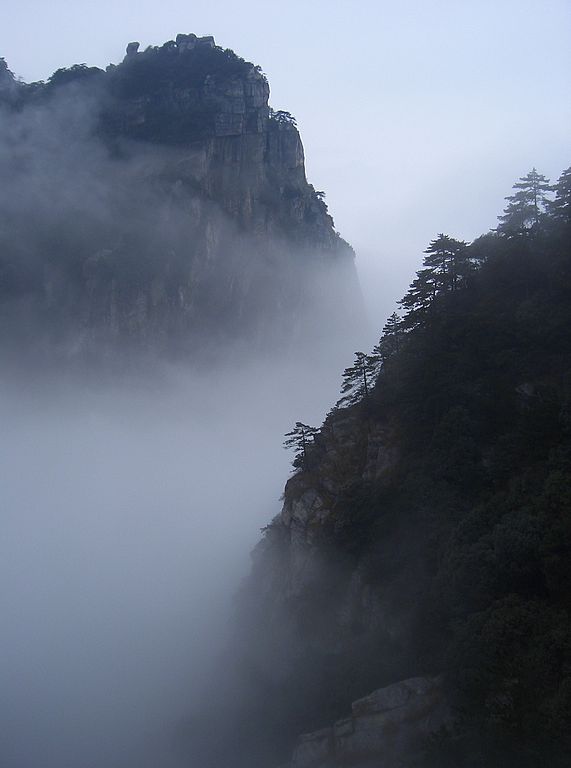 Fog 

Mt. Lushan
 Jiangxi Province, China
… the Spirit of God, is resting on you.
1 Peter 4:14b
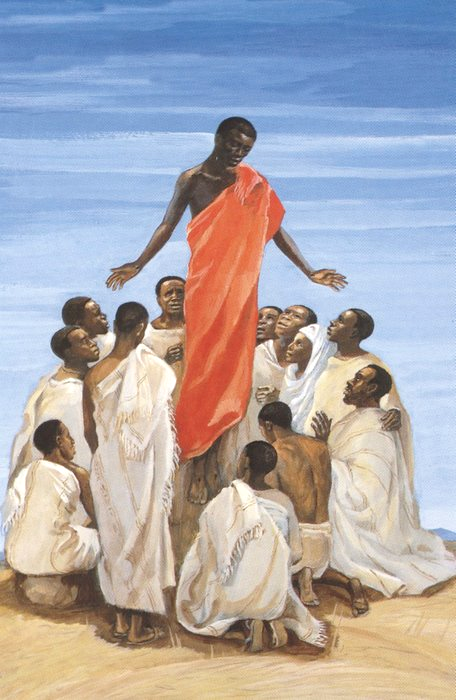 Ascension of Christ

JESUS MAFA, Cameroon
Cast all your anxiety on him, because he cares for you.
1 Peter 5:7
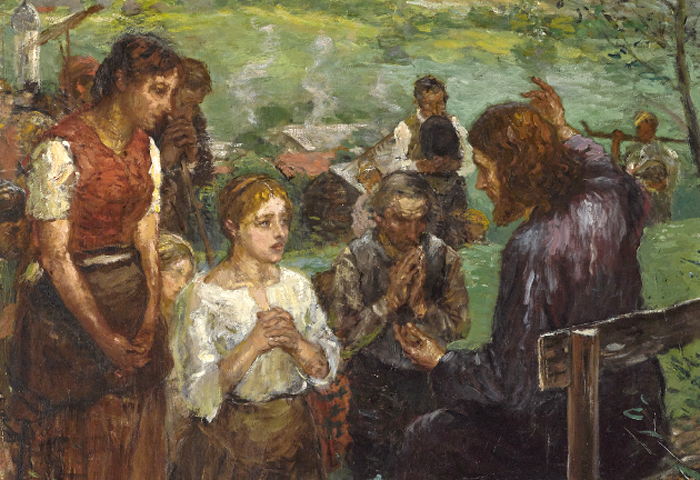 Christ Teaching  --  Fritz von Uhde, Museum of Fine Arts, Budapest, Hungary
the God of all grace … will … restore, support, strengthen, and establish you.
1 Peter 5:10b
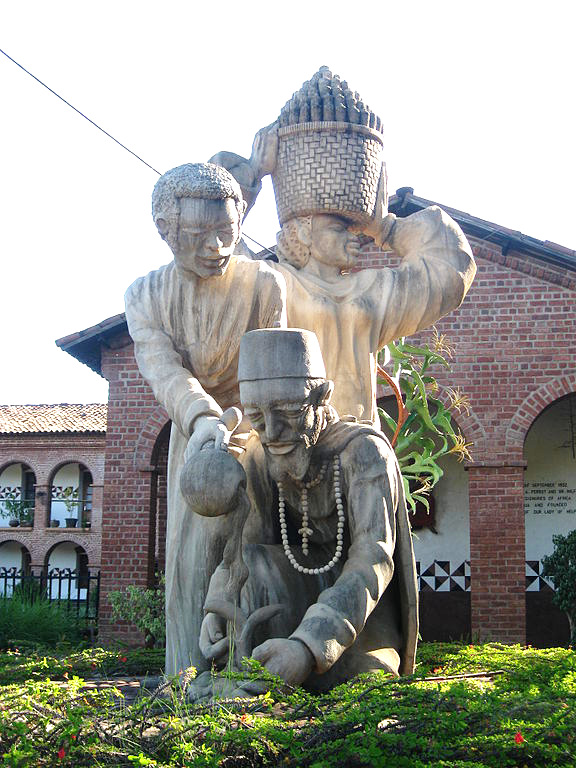 New Growth

Mua Mission Church Mua, Malawai
"Father, the hour has come; glorify your Son … with the glory that I had in your presence before the world existed.
John 17:1a, 5
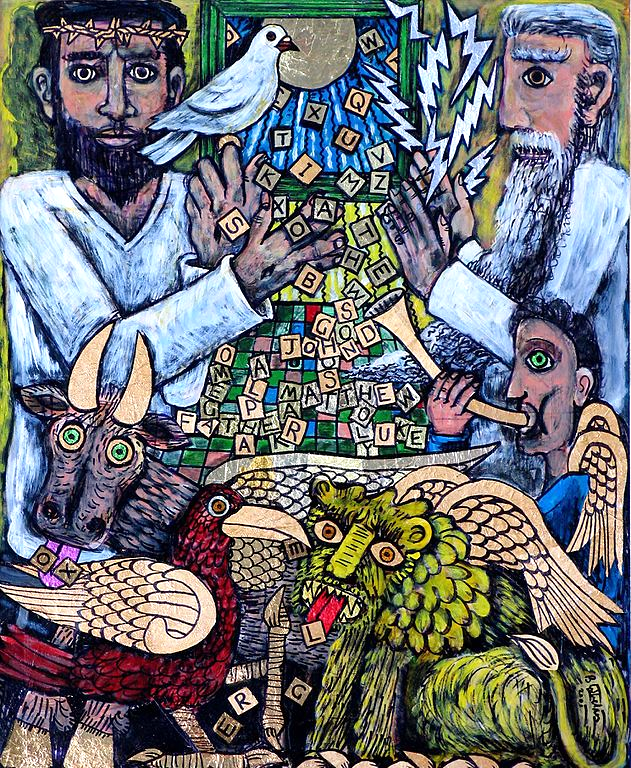 In the Beginning

Brian Whelan
Mixed media on board
the words that you gave to me I have given to them …
John 17:8a
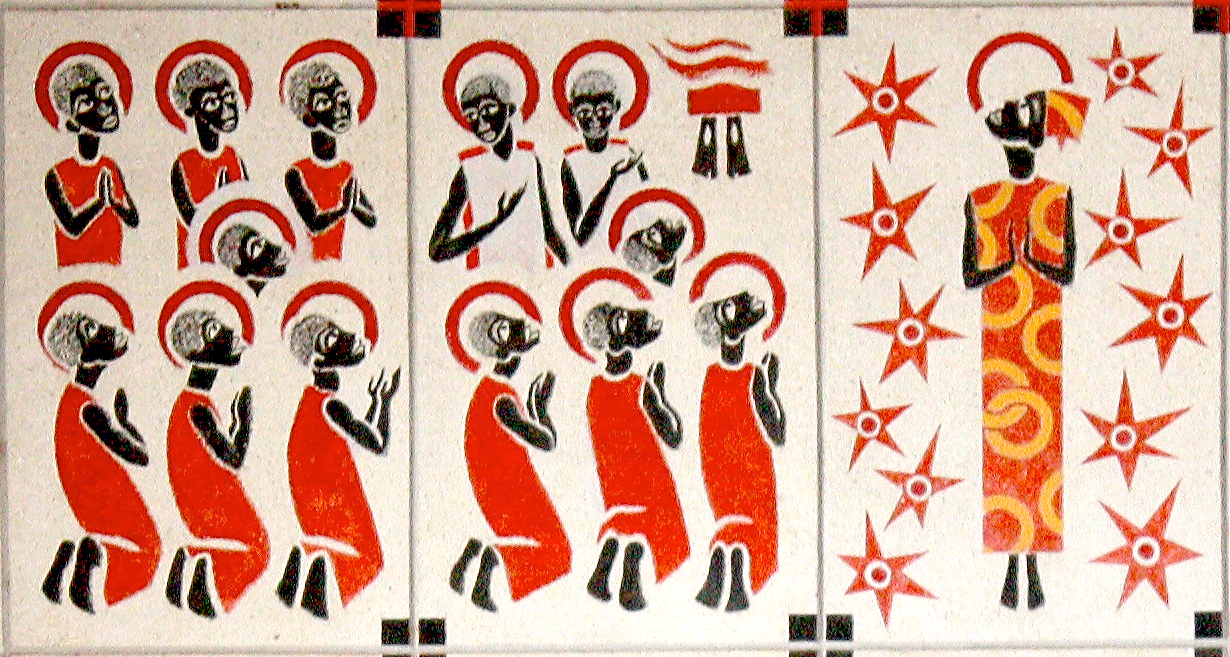 Ascension  -- Keur Moussa Abbey, Keur Moussa, Senegal
And now I am no longer in the world, but they are in the world, and I am coming to you.
John 17:11a
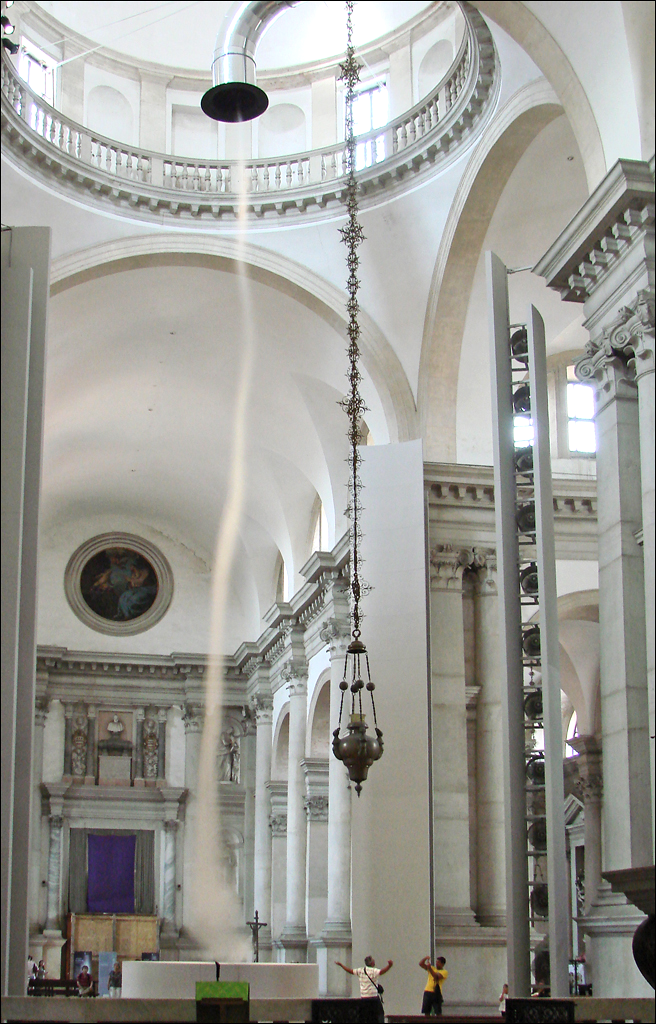 Ascension

Anish Kapoor
Basilica of San Giorgio Maggiore
 Venice, Italy
protect them … so that they may be one, as we are one.”
John 17:11b
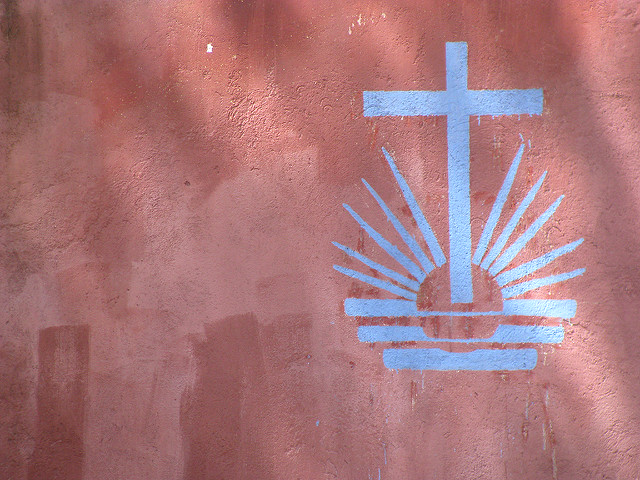 Church Mural, Manchewe, Malawi
Credits
New Revised Standard Version Bible, copyright 1989, Division of Christian Education of the National Council of the Churches of Christ in the United States of America. Used by permission. All rights reserved.

http://www.flickr.com/photos/skip/111045024/
https://commons.wikimedia.org/wiki/File:Mount_Lushan_-_fog
http://diglib.library.vanderbilt.edu/act-imagelink.pl?RC=48398
https://commons.m.wikimedia.org/wiki/File:Fritz_von_Uhde_Bergpredigt.jpg#mw-jump-to-license
https://commons.wikimedia.org/wiki/File:Mua_Mission_sculpture.JPG
https://commons.wikimedia.org/wiki/File:Iin_the_beginning_34x28_by_Brian_Whelan.jpg - photographed by Wendy Roseberry with permission from Brian Whelan
https://commons.wikimedia.org/wiki/File:KeurMoussaAutel.jpg
https://commons.wikimedia.org/wiki/File:Ascension_(54%C3%A8me_biennale_de_Venise)_(6220245513).jpg
https://www.flickr.com/photos/kevincure/3222551382


Additional descriptions can be found at the Art in the Christian Tradition image library, a service of the Vanderbilt Divinity Library, http://diglib.library.vanderbilt.edu/.  All images available via Creative Commons 3.0 License.